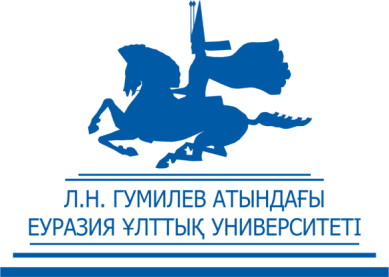 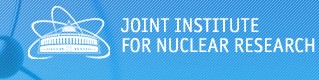 b-s anomaly in covariant quark model
Issadykov Aidos
in collaboration with:
 Mikhail  A. Ivanov &
Bratislava group
b-s anomaly
up to 3,7 σ 

up to 3,1 σ

up to 5 σ  !
2015*
THE LHCB COLLABORATION REPORT IN 2013
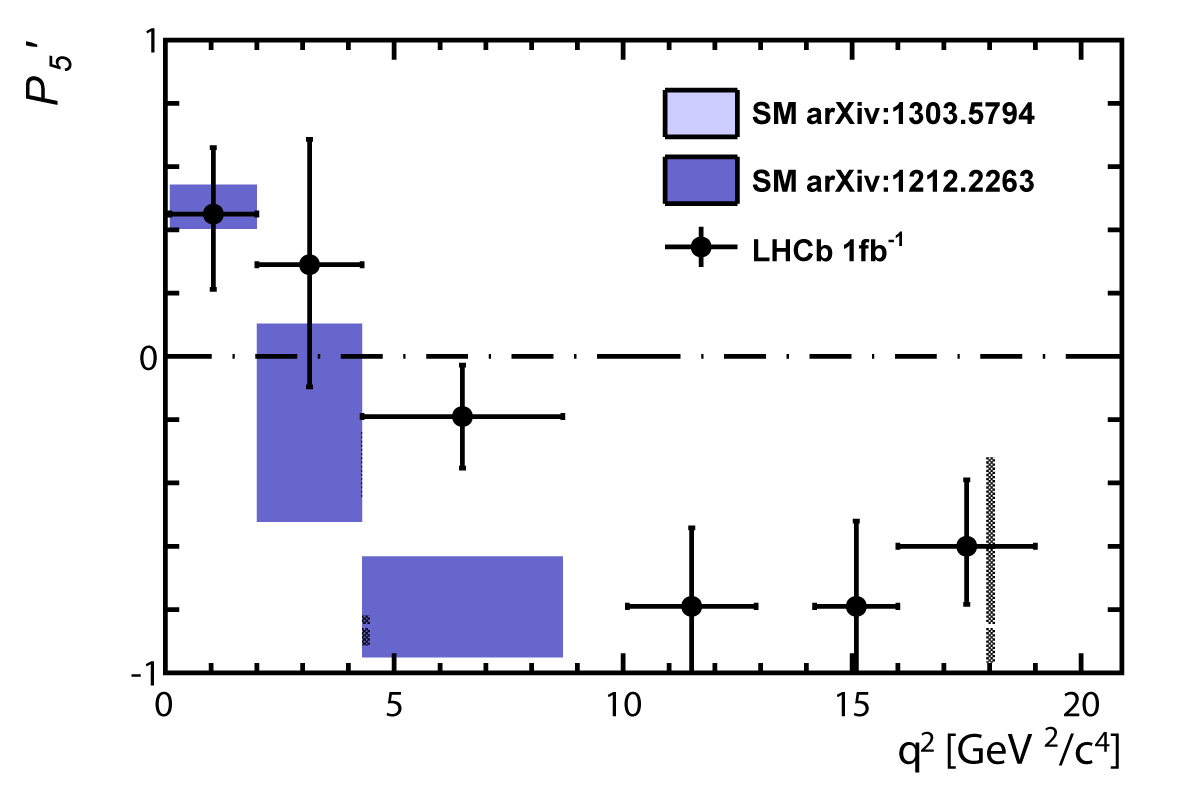 3.7 σ



~ 3 σ
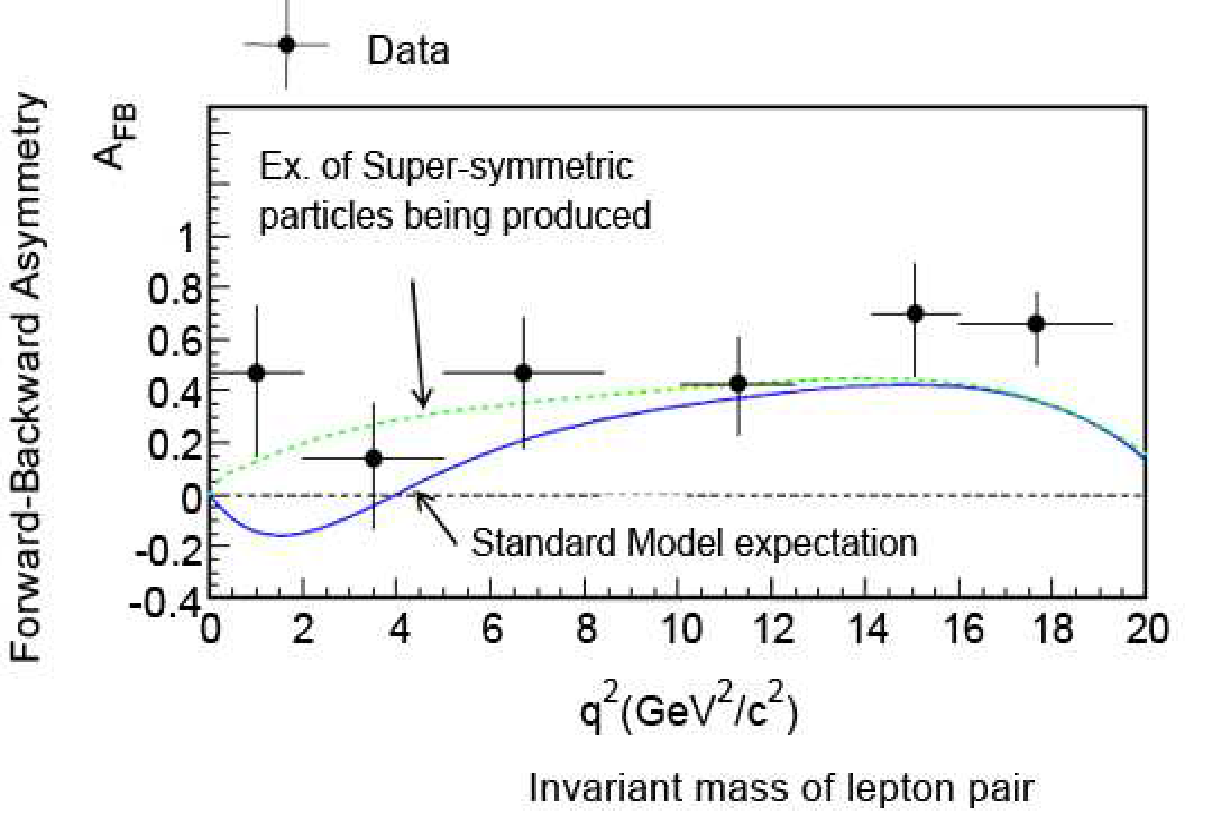 3
В→K*(K𝜋) 𝜇+𝜇-
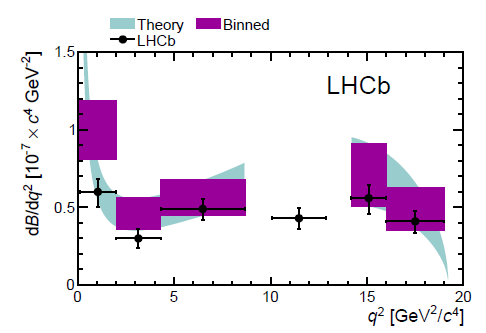 В→K*(K𝜋)𝜇+𝜇-
Exp/SM = 3.7σ

New Physics ??
*
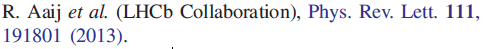 4
В→K*(892)
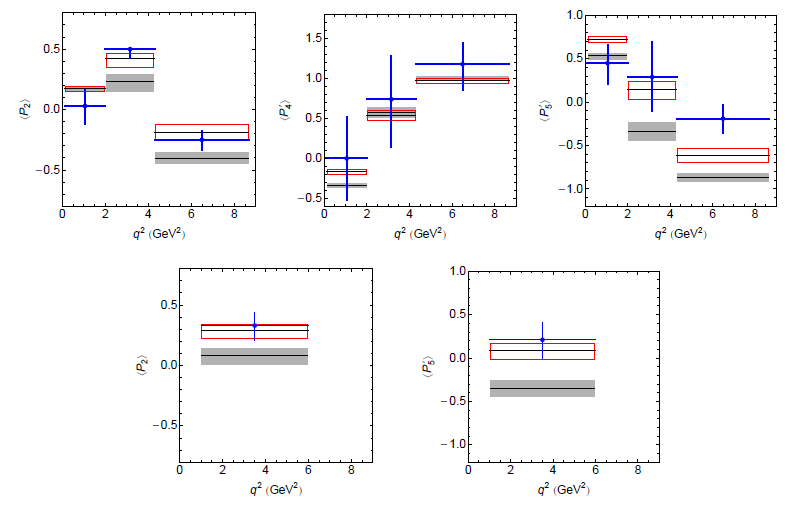 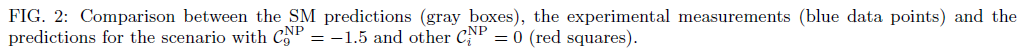 5
*
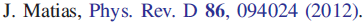 В→K*(→ K𝜋) + ℓ+ℓ-
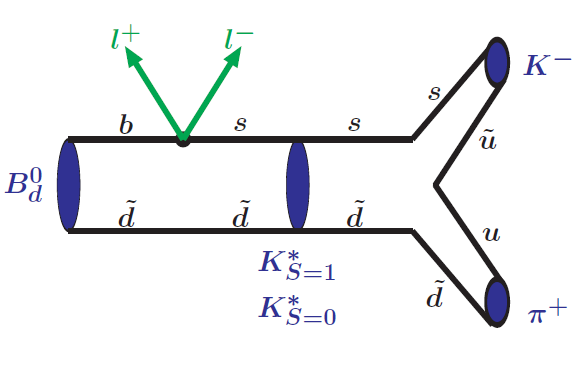 6
b → s ℓ+ ℓ-
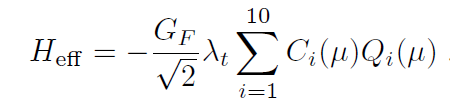 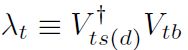 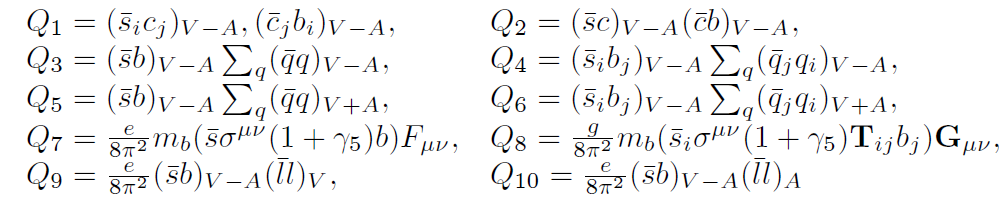 7
SCALAR MESONS
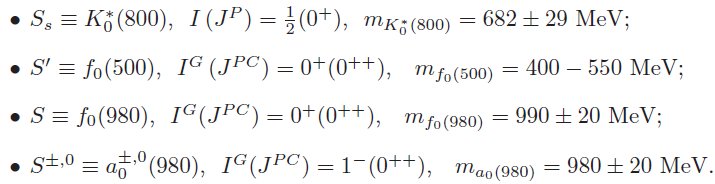 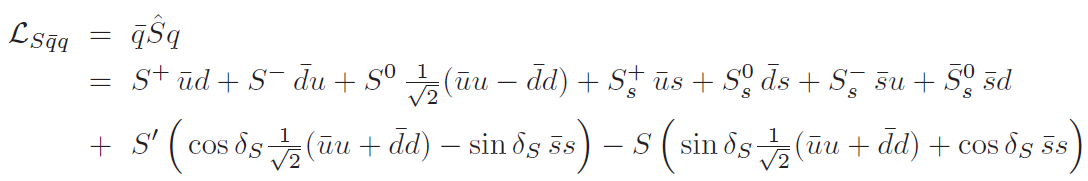 *http://pdglive.lbl.gov/
8
COVARIANT QUARK MODEL
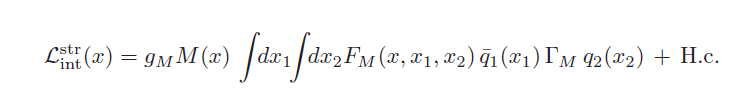 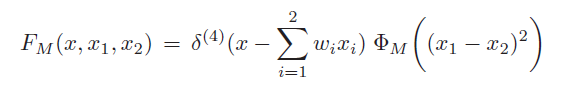 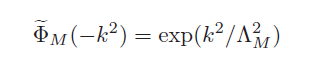 9
COMPOSITENESS CONDITION IN COVARIANT QUARK MODEL
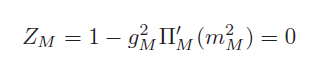 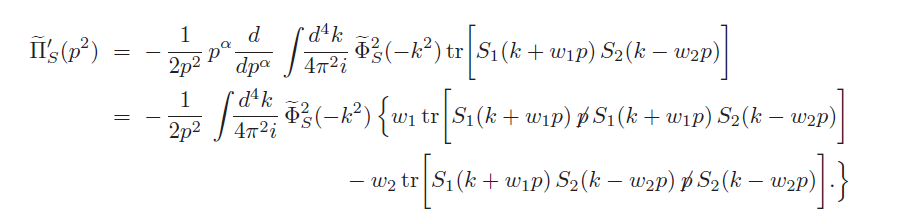 10
B-S TRANSITION DIAGRAM
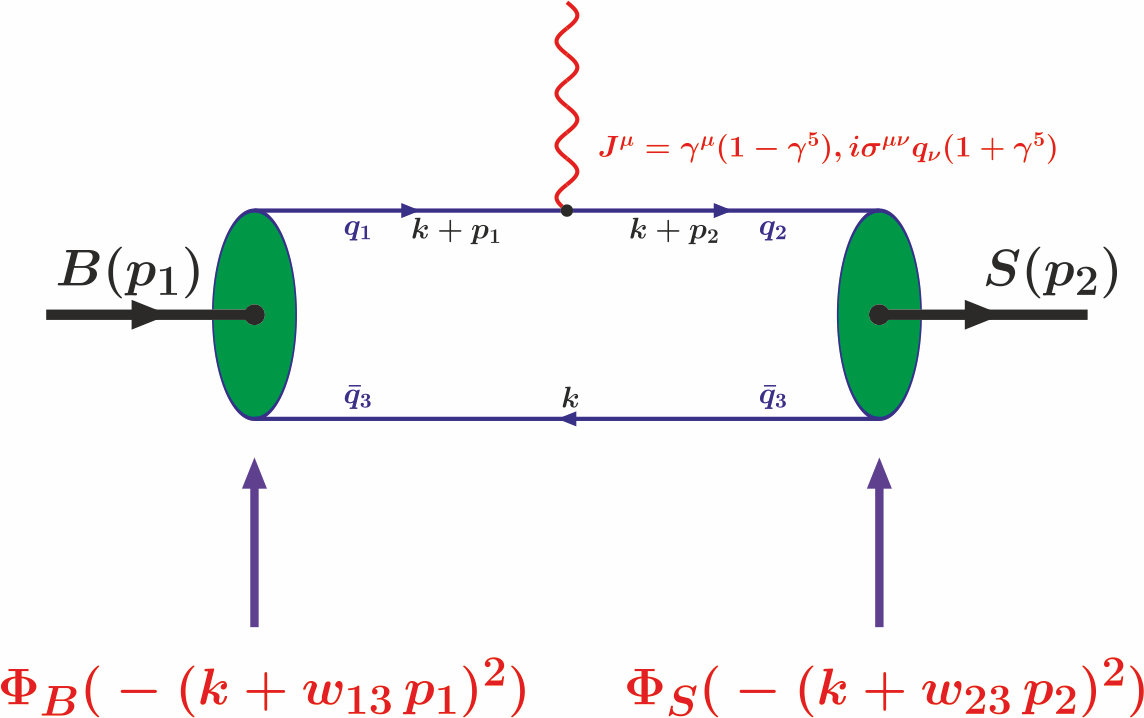 11
B-S TRANSITION MATRIX ELEMENTS
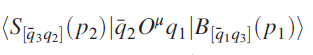 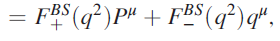 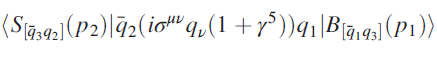 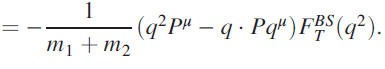 12
FORM FACTORS OF B-S TRANSITION
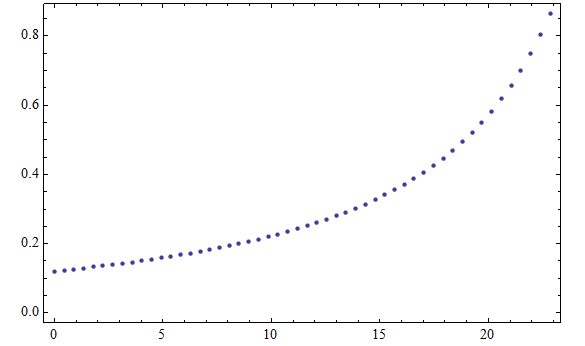 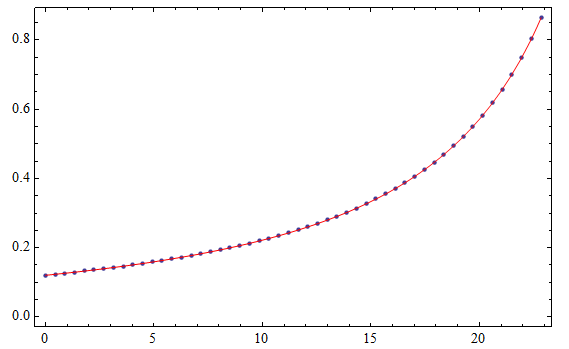 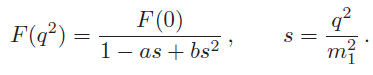 13
FORM FACTORS OF B-S TRANSITION
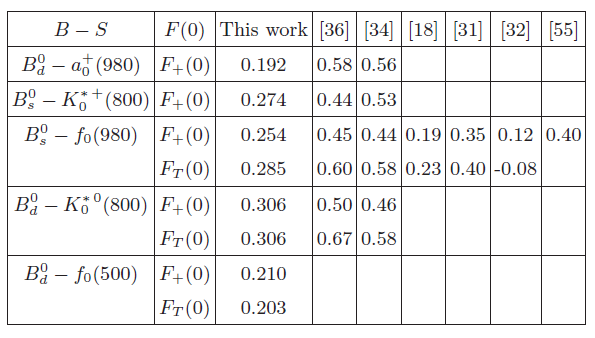 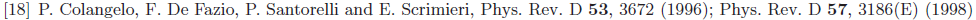 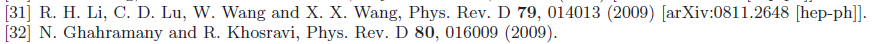 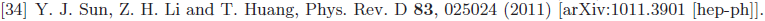 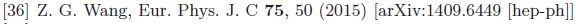 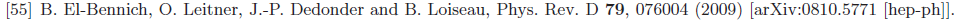 BRANCHING RATIOS
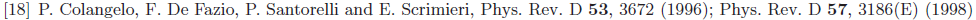 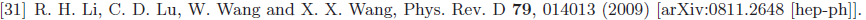 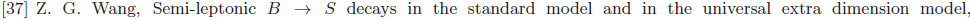 S-WAVE AND P-WAVE CONTRIBUTIONS IN THE NARROW WIDTH-LIMIT AND K-π LINE SHAPES PARAMETRIZATION
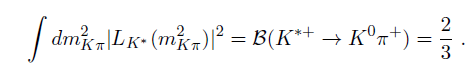 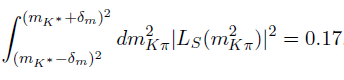 *
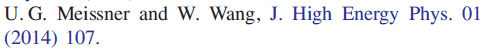 Impact of scalar K* mseonВ→K*(→ K𝜋) + ℓ+ℓ-
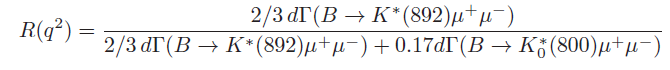 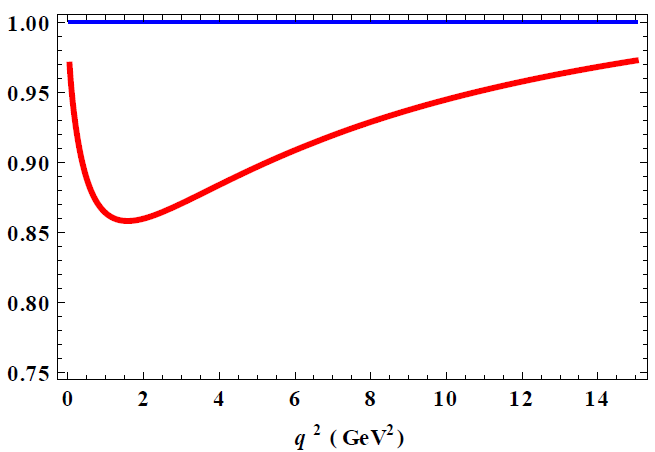 14 %
~ 6 %
17
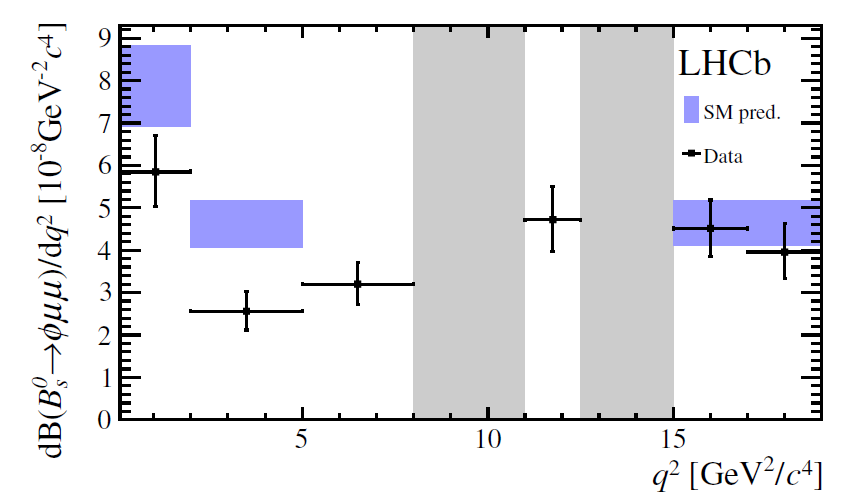 *
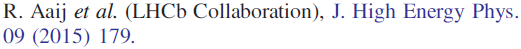 Form factors of the  transition
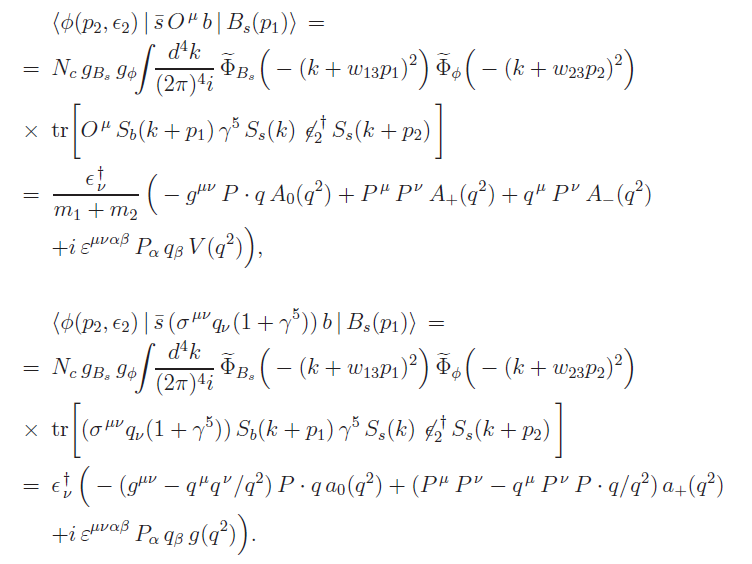 Form factors of the  transition
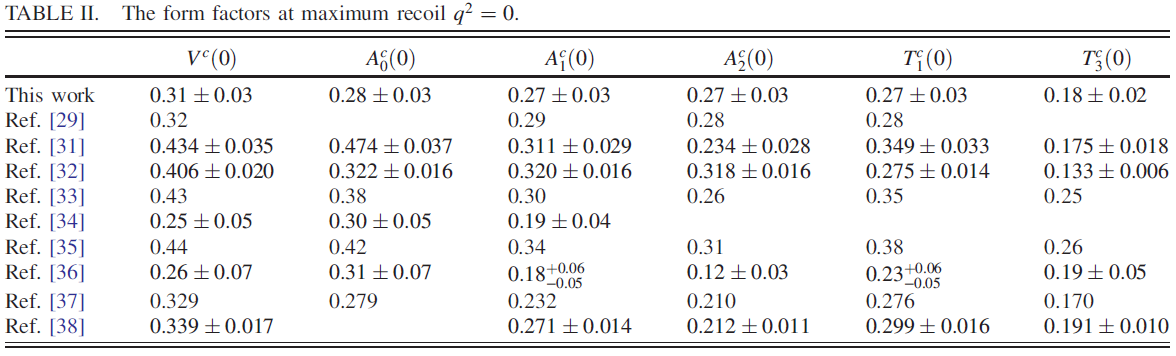 *
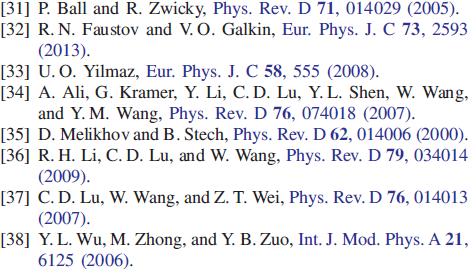 THE VALUES OF BRANCHING FRACTIONS
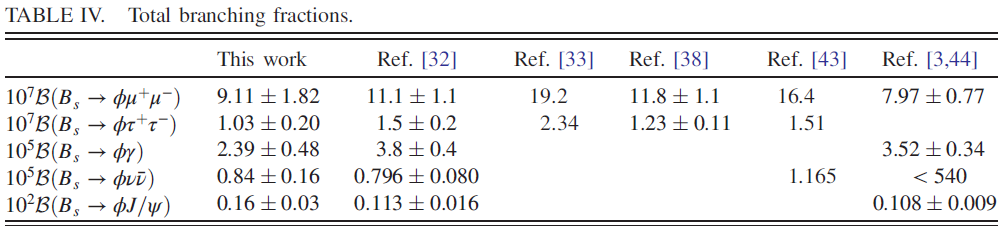 *
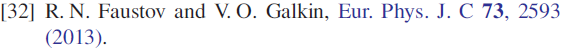 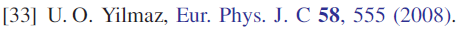 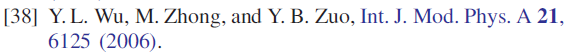 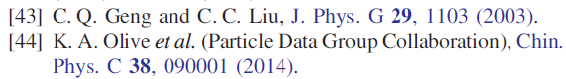 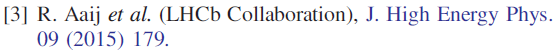 Branching ratio distribution
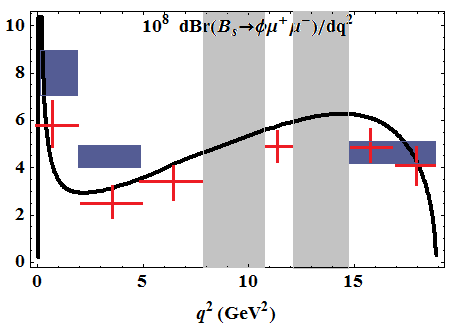 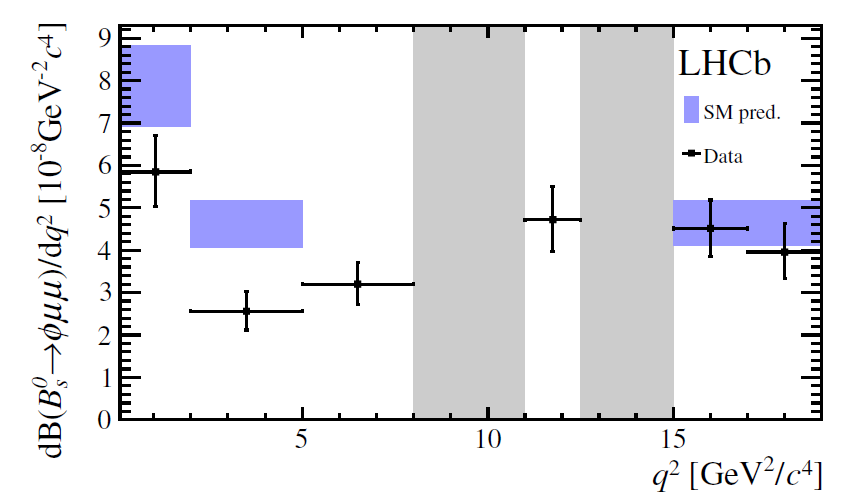 22
cc-resonance contributions
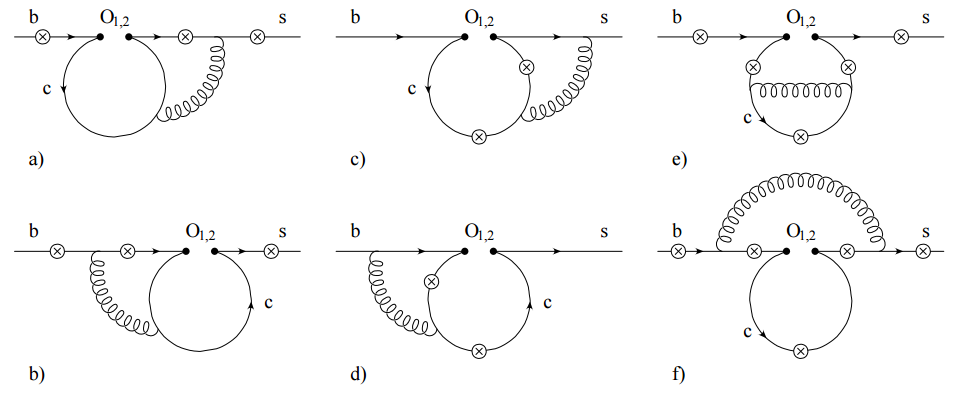 Two-loop corrections and cc-resonance contr.
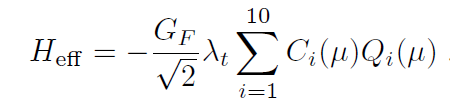 Modify C7eff  and С9eff
Condition:

q2 /mb2  < < 1

q2 / (4mc )2  < < 1
Areas of correction:

1.1 < q2 < 5.5 ГэВ2  

8.8 < q2 < 22 ГэВ2
24
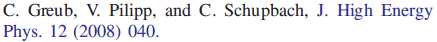 The values of angular observables and branching ratio
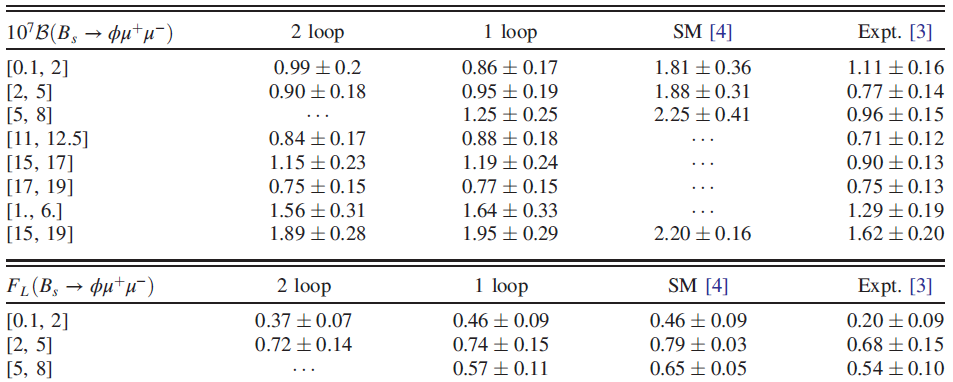 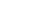 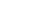 25
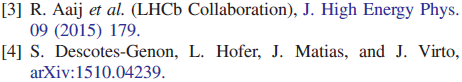 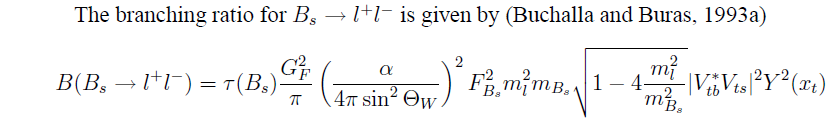 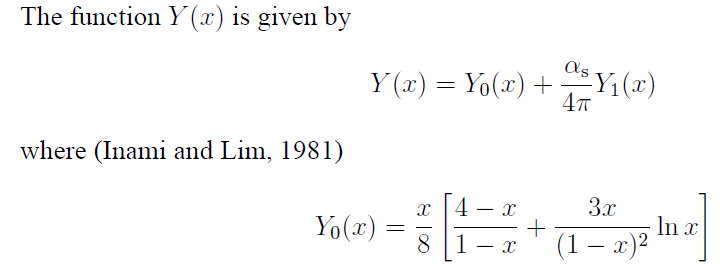 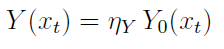 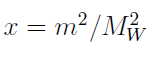 *
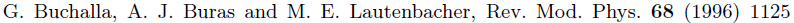 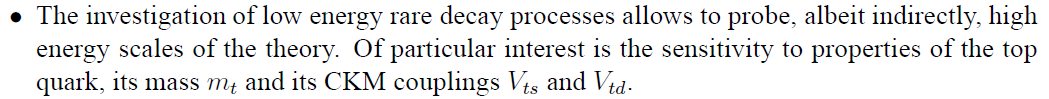 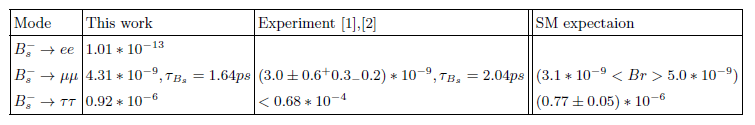 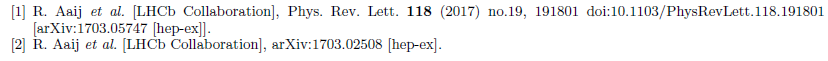 SM expectation:
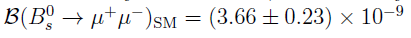 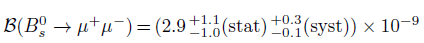 2013 LHCb:
5 σ
6.2 σ
2015 CMS & LHCb:
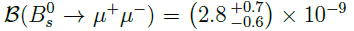 March 2017 LHCb:
7.8 σ
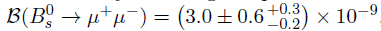 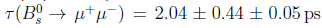 Summary
There might be smth.

The biggest discrepancy - 1.9σ

Exp. data is still updating
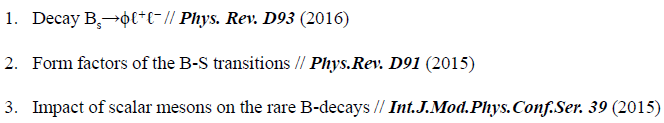 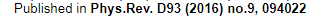 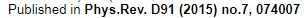 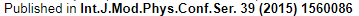 Thank you for attention
Backup slides
В→K*0ℓ+ℓ- and В→K*ℓ+ℓ-
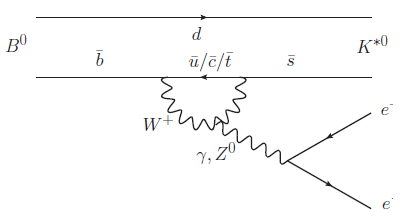 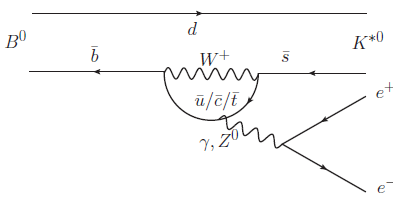 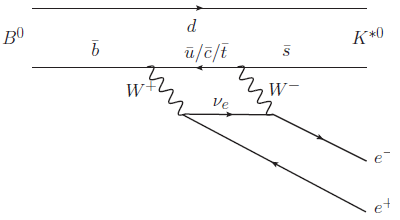 *
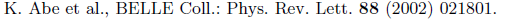 THE ANGULAR DECAY OBSERVABLES
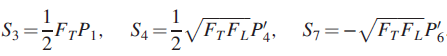 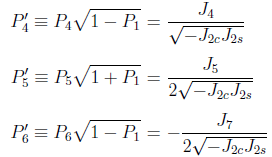 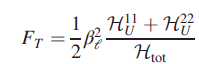 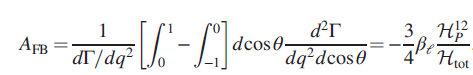 NLL ORDER AND NNLL CORRECTIONS
Next-to-leading logarithmic order:

   
	~     ~0
Next-to-next-to-leading logarithmic corrections:

           < < 1
	 < < 1
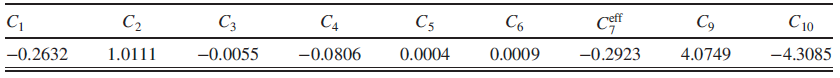 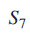 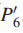 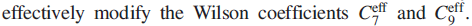 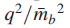 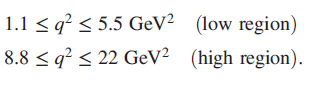 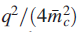 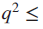 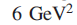 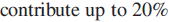 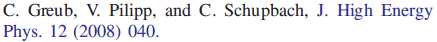 ANGULAR OBSERVABLES AND DIFFERENTIAL BRANCHING
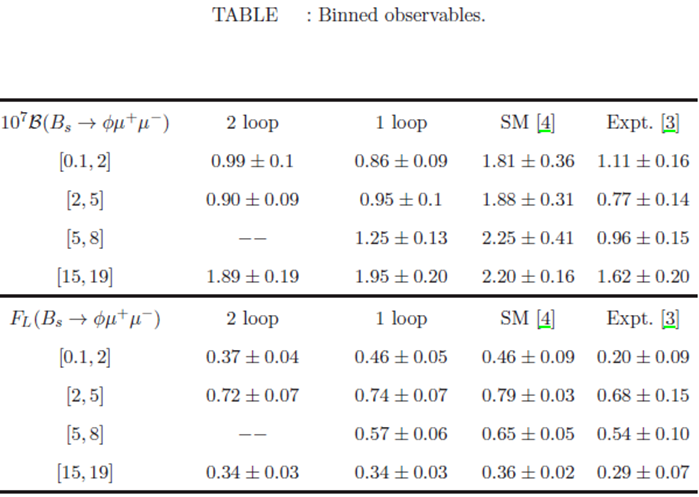 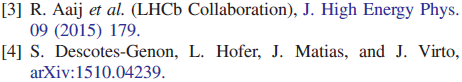 ANGULAR OBSERVABLES AND DIFFERENTIAL BRANCHING
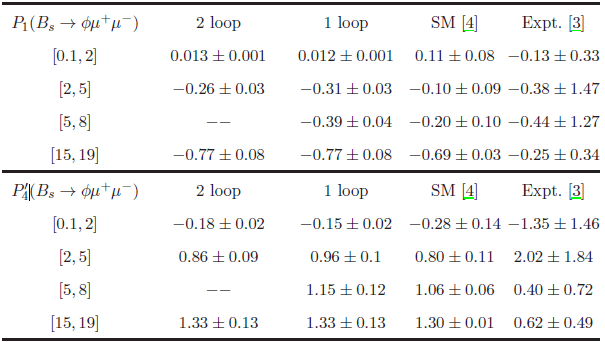 ANGULAR OBSERVABLES AND DIFFERENTIAL BRANCHING
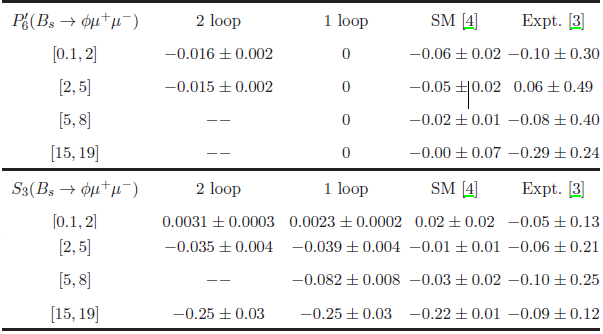 ANGULAR OBSERVABLES AND DIFFERENTIAL BRANCHING
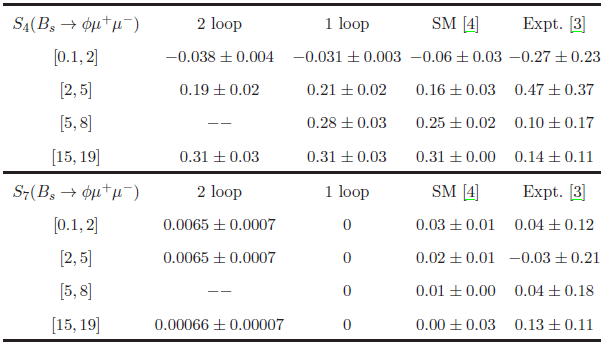 MODEL PARAMETERS
The fitted values of the size parameter Λ in GeV
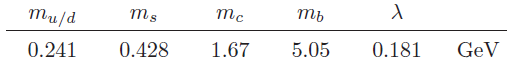 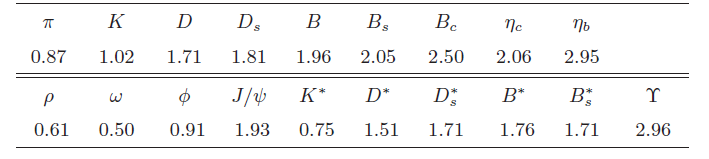